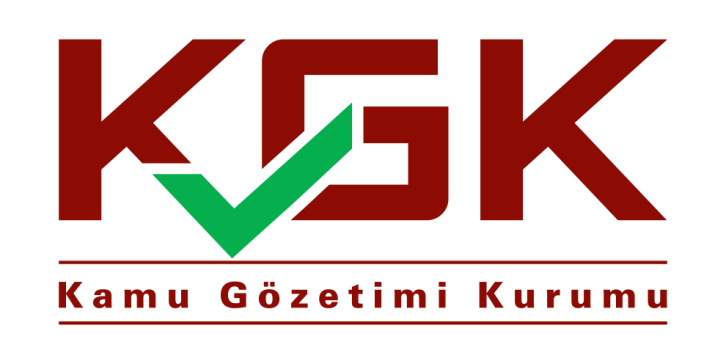 Yeni Denetçi Raporları
Mehmet ŞİRİN
KGK Daire Başkanı
Head of Department, POA
02
MEVCUT DURUM – TDS’ler
BAĞIMSIZ DENETİM STANDARTLARI

SINIRLI BAĞIMSIZ DENETİM STANDARDI

GÜVENCE DENETİM STANDARTLARI

İLGİLİ HİZMET STANDARTLARI

BAĞIMSIZ DENETÇİLER İÇİN ETİK KURALLAR

KALİTE KONTROL STANDARDI 1
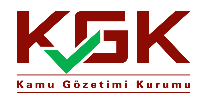 [Speaker Notes: .]
02
MEVCUT DURUM – TDS’ler
KALİTE KONTROL STANDARDI 1
BAĞIMSIZ DENETÇİLER İÇİN ETİK KURALLAR
GÜVENCE DENETİMLERİ
BDS’ler
SBDS’ler
GDS’ler
İHS’ler
DİĞER DENETİMLER
TARİHİ FİN. BİLGİ DENETİMLERİ
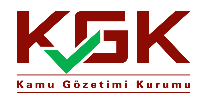 [Speaker Notes: .]
02
MEVCUT DURUM – Denetçi Raporları
Bağımsız Denetçi Raporları

[Uygun Olan Muhatap] 

Finansal Tablolara İlişkin Rapor

Yönetimin Finansal Tablolara İlişkin Sorumluluğu

Bağımsız Denetçinin Sorumluluğu 

Görüş

Mevzuattan Kaynaklanan Diğer Yükümlülüklere İlişkin Rapor

İmza/tarih/ Denetçi adresi
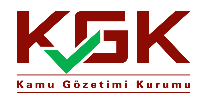 [Speaker Notes: .]
02
MEVCUT DURUM – Denetçi Raporları
GÖRÜŞ

Görüşümüze göre finansal tablolar, ABC Şirketinin 31 Aralık 20X1 tarihi itibarıyla finansal durumunu ve aynı tarihte sona eren hesap dönemine ait finansal performansını ve nakit akışlarını, Türkiye Muhasebe Standartlarına uygun olarak tüm önemli yönleriyle gerçeğe uygun bir biçimde sunmaktadır.

Tüm sektörlerdeki her bir şirket için tek bir metin.

YETERLİ DEĞİLSE NEDEN?.....
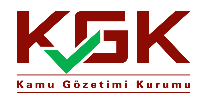 [Speaker Notes: .]
02
Denetçi Raporlarında Değişim Neden Gerekli Görüldü?
Günümüzde Finansal Raporlama; 
	
	daha Karmaşık, 
	
	Subjektif yargı içeren alanlar daha fazla
	
	Daha fazla Nitel Açıklamalar içermekte
Dolayısıyla  Kullanıcı DAHA FAZLA DUYMAK -BİLGİLENMEK istemekte
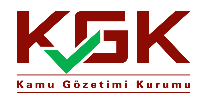 [Speaker Notes: .]
02
Denetçi Raporlarında Değişim Neden Gerekli Görüldü?
FİNANSAL KRİZLE BİRLİKTE;
Başta Yatırımcılar, ve Finansal Analistler olmak üzere kullanıcılar denetçilerden daha fazla bilgi talep etmeye başladılar.

2000 li yıllarda yaşanan  finansal skandallar ve global finansal kriz
          -  denetim kalitesini
          - denetimin ürettiği değeri (value) ve ihtiyaca uygunluğunu/ilgililiğini (relevance) daha fazla tartışılmasına neden oldu.
DENETÇİ raporunun sembolik bir değeri var ya İLETİŞİMSEL DEĞERİ
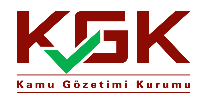 [Speaker Notes: .]
02
Denetçi Raporlarında Değişim Neden Gerekli Görüldü?
Teorik olarak;
Beklentiler açığı/farklılığı (expectations gap)
Kısaca denetçinin görev ve sorumlulukları üzerine kullanıcıların ve denetçilerin kanaatleri arasındaki fark
Daha çok denetimin niteliği (kapsam, amaçları ve yapısal sınırlamaları gibi) üzerine yanlış anlamadan kaynaklandığı 
Bilgi açığı (information gap)
Kullanıcın karar alabilmek için ihtiyacı olduğuna inandığı bilgi ile mevcut olan erişime açık olan bilgi arasındaki fark
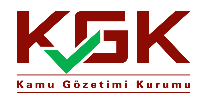 [Speaker Notes: .]
02
Denetçi Raporlarında Değişim Neden Gerekli Görüldü?
ABD 
Avrupa Birliği
İngiltere 

Başta olmak üzere bir çok ülkede başlatılan girişimler
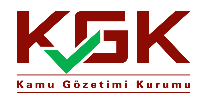 [Speaker Notes: .]
02
Denetçi Raporlarında Değişim Neden Gerekli Görüldü?
Denetim kapalı bir kutu
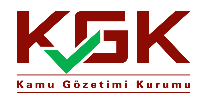 [Speaker Notes: .]
Denetçi Raporlarında Değişim Neden Gerekli Görüldü?
02
Özetle kullanıcılar açısından denetçi raporları önemli görülmekte değer (value) ifade etmekte ;
Ancak daha fazla bilgi sağlayıcı,

Denetlenen işletme ve finansal tabloların denetimi hakkında daha  faydalı (useful) ve daha fazla ihtiyaca uygun (relevance) olması talep edilmektedir.
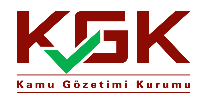 02
Yeni Denetçi Raporlarından Beklenen Faydalar
Finansal Tablo Denetimlerine Olan Güveni Artırmak
Yürütülen denetim hakkında daha fazla şeffaflık ,
Daha fazla karşılıklı iletişim
Finansal tablolardaki dipnotlara daha fazla odaklanma/önem verme
Denetçinin dikkatini raporlanan hususlara yoğunlaştırarak daha fazla mesleki şüphecilik
Daha fazla  işletmeye özgü bilgi sağlama
Denetimin kalitesinde artma ve denetim kalitesine yönelik kullanıcı algısında artma
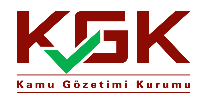 [Speaker Notes: .]
02
Yeni Denetçi Raporlarından Beklenen Faydalar
Finansal Tablo Denetimlerine Olan Güveni Artırmak
Yatırımcıların dikkatini finansal tablolarda yer alan önemli yönetim muhakemelerine ve denetçinin ele aldığı önemli hususlara çekerek işletmeyi ve finansal tabloları daha iyi anlamlarını sağlamak,
Kullanıcıların yönetim ve üst yönetimle olan görüşmelerine zemin kazandırmak
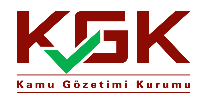 [Speaker Notes: .]
04
Revize Edilen veya Yeni Oluşturulan Standartlar Neler?
Kilit Denetim Konularının denetçi raporunda bildirilmesine ilişkin denetçinin sorumluluklarını düzenleyen ISA/BDS 701 (Communicating Key Audit Matters in the Independent Auditor's Report) …
1
Format ve içerik yönünden ISA/BDS 700’de (Finansal Tablolara İlişkin Görüş Oluşturma Ve Raporlama) revizyon…
2
3
ISA/BDS 570’de (İşletmenin Sürekliliği) revizyon
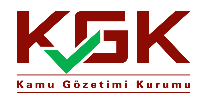 04
Revize Edilen veya Yeni Oluşturulan Standartlar Neler?
ISA/BDS 705 (revize) Bağımsız Denetçi Raporunda Olumlu Görüş Dışında Bir Görüş Verilmesi
4
ISA/BDS 706 (revize) Bağımsız Denetçi Raporunda Yer Alan Dikkat Çekilen Hususlar Ve Diğer Hususlar  Paragrafları
5
ISA/BDS 260 (revize) Üst Yönetimden Sorumlu Olanlarla Kurulacak İletişim
6
ISA/BDS 720’de (Bağımsız Denetçinin Denetlenmiş Finansal Tabloları İçeren Dokümanlardaki Diğer Bilgilere İlişkin Sorumlulukları ) revizyon…
7
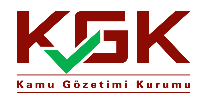 05
Revize Edilen veya Yeni Oluşturulan Standartlar Neler?
9
ISA/BDS 210 , 220, 230, 510, 540, 580, 600 ve 710……….
5
.
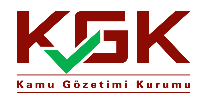 05
Yürürlük Tarihi
15 ARALIK 2016 tarihinde veya sonrasında sona eren dönemler için hazırlanan finansal tabloların denetiminde
5
.
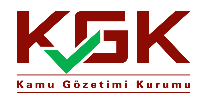 10
Kilit Denetim Konuları Nedir?
Denetçinin mesleki muhakemesine göre cari döneme ait finansal tabloların denetiminde en çok önem arz eden konulardır. (Raporun İletişimsel Değerini Artırmak)




KDK; üst yönetimden sorumlu olanlara bildirilen konular arasından belirlenir.

(Yapılan bildirimler ve kurulan iletişimler konusunda daha fazla şeffaflık sağlıyor)
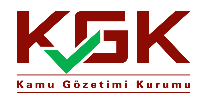 10
Kilit Denetim Konuları
İşletmeye özgü olmalı

Finansal tablo açıklamalarının yerine ikame edilmiş değil.

Genel ve standartlaşmış/kalıp ifadelerden uzak olması 

Uygulanan denetim prosedürlerini detaylı bir şekilde sıralamak anlamsız

Meselenin denetim sırasında çözülemediği ima etmemeli

Şartlı görüş algısı oluşturmamalı ve

Kilit Denetim Konularına ilişkin uzun listelerden kaçınılmalı

Ayrıca ilgili konuya ilişkin ayrı bir görüş verildiği çıkarılmamalı
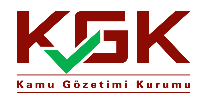 10
Kilit Denetim Konuları Neler Olabilir
Ciddi riskli görülen veya önemli yanlışlık riskinin yüksek olduğu alanlar
Önemli yargı içeren alanlar (karmaşık muhasebe tahminleri)
Denetim sırasında karşılaşın önemli zorluklara ilişkin hususlar
Önemli işlem ve olayların etkisi (ilişkili taraf veya olağandışı gerçekleşen işlemler gibi)
Denetçinin planlanan yaklaşımında önemli değişikliklere neden olan konular 
YÜRÜTÜLEN DENETİMİN ŞARTLARINA  GÖRE  DENETLENEN İŞLETME BAĞLAMINDA DENETÇİNİN RAPORLANMASINI GEREKLİ GÖRDÜĞÜ KONULAR OLMALI
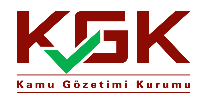 10
Kilit Denetim Konularını Belirlerken
Konunun finansal tablo kullanıcıları açısından önemi ve finansal tablolar açısından önemliliği
 Konuya ilişkin muhasebe politikalarının niteliği
 Varsa konuyla ilgili yanlışlıkların nitel ve nicel özellikleri/önemliliği
Konuyu denetimde ele almak için gereken çaba, özel beceri ve uzmanlık gereksinimi, ihtiyaç duyulan danışma hizmetinin boyutu
Üst yönetimle yapılan iletişimlerin kapsamı ve boyutu
Uygulanan denetim prosedürlerinin zorluğu
Konuyla ilgili varsa iç kontrol eksikliğinin ciddiyeti
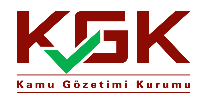 10
Hangi Denetimlerde?
Borsada işlem gören işletmelerin denetiminde.

Kurum tarafından belirlenen işletmelerin denetiminde

Mevzuat tarafından bildirimi zorunlu kılınan denetimlerde 

İhtiyari olarak veya yönetimim ya da üst yönetimden sorumlu olanların isteği üzerine diğer denetimlerde
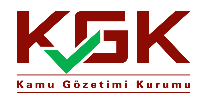 10
Görüş vermekten kaçınma durumunda
Denetçinin kilit denetim konularını denetçi raporunda bildirmemesi gerekiyor.
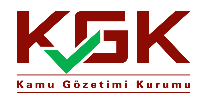 10
Orijinal Bilgi Endişesi
Finansal tablo hazırlayanların özellikle vurguladığı KDK nın ortaya çıkarabileceği bir sorun

İşletme tarafından kamuoyuna henüz açıklanmamış  işletme hakkındaki her hangi bilgi

Dengeli bir yaklaşım oluşturuluyor bir yandan denetçinin işletmeye özgü faydalı bilgileri sağlaması istenirken diğer yandan işletmeye özgü gizli bilgilerin açıklanması amaçlanıyor.

DENETÇİ ve  YÖNETİM veya ÜST YÖNETİMDEN SORUMLU OLANLAR ARASINDA kurulacak İLETİŞİMİN ÖNEMİ
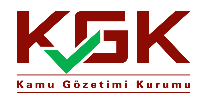 10
Denetçi aşağıdaki durumlar olmadığı sürece her bir kilit denetim konusunu raporunda açıklar
Mevzuatın izin vermemesi durumunda


Oldukça istisnai durumlarda açıklamanın oluşturacağı olumsuz sonuçların açıklamanın meydana getireceği kamusal faydayı aşacağının beklenmesi. Ancak kamuya açıklanmış bir konuya ilişkin olarak bu hüküm uygulanmaz
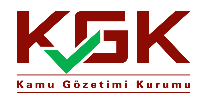 15
Denetçi KDK’larını Nasıl Belirleyecek?
Denetimdeki 
En Çok Önem 
Arz Eden
Konular
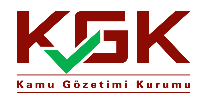 10
Kilit Denetim Konularına İlişkin Açıklama
İlgili konunun niçin KDK olarak belirlendiği.
Denetimde söz konusu konunun nasıl ele alındığı
Varsa, ilgili finansal tablo dipnotuna referans verilmesi gerekiyor
	
	Bunun yanında; 
Denetçinin konuya yönelik uyguladığı yaklaşımın özellikleri
Yürütülen denetim prosedürleri hakkında kısa açıklama
Denetim prosedürlerinin sonucuna yönelik işaretler
Konuya ilişkin yapılan önemli gözlemler 
açıklanabilir
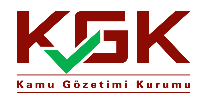 10
Kilit Denetim Konularının Sayısı
İşletmeden

İşletmenin faaliyetinin niteliğinde

 İşletmenin ve faaliyetlerinin karmaşıklığından

Yürütülen denetimin içinde bulunduğu şartlardan

etkilenebilir
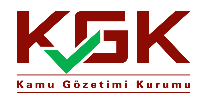 10
GÖRÜŞ EN BAŞTA
Finansal Tablo Denetimin en önemli çıktısını daha ön plana çıkartmak

Genel ve Standart metinlerin arkasına atmamak 

Görüşün Dayanağı paragrafı  Olumlu Görüşte bile (hemen görüşün arkasından gelmeli)
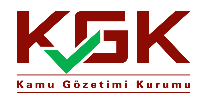 10
İşletmenin Sürekliliğine Daha Fazla Odaklanma
Yönetimin ve denetçinin sorumluluklarına yönelik daha net açıklamalar.

 İşletmenin sürekliliğine ilişkin önemli bir belirsizliğin belirlenmesi durumunda denetçi raporunda ayrı bir bölüm açılması « İşletmenin Sürekliliği ile ilgili Önemli Belirsizlik»

İşletmenin sürekliliğine yönelik F/T açıklamalarının daha fazla sorgulanmasına yönelik yeni yükümlülükler

YATIRIMCILAR: ERKEN UYARI Sağlanabilir mi*
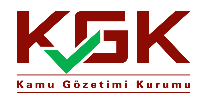 10
İşletmenin Sürekliliğine Yönelik Değişiklikler
Denetçi raporunda; yönetimin ve Denetçinin İşletmenin Sürekliliğine yönelik Sorumluluklarına ilişkin daha fazla açıklamalar
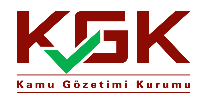 10
İşletmenin Sürekliliğine Yönelik Değişiklikler
İşletmenin Sürekliği varsayımını kullanmak uygun değilse (Ancak yönetim kullanmışsa);

Olumsuz Görüş ve

Durumun olumsuz görüşün dayanağı paragrafında açıklanması
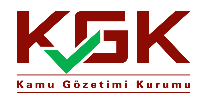 10
İşletmenin Sürekliliğine Yönelik Değişiklikler
Önemli bir belirsizliğin mevcudiyeti durumunda; işletmenin sürekliği varsayımını kullanmak uygunsa ve  finansal tablo dipnotlarında yeterli açıklama yapılmışsa);

Olumlu Görüş ve

«İşletmenin Sürekliliği ile ilgili Önemli Belirsizlik» başlığı altında  ilgili belirsizlik açıklanmalı

İlgili F/T dipnotuna referans verilmeli

Görüşün ilgili husustan dolayı değişmediği de belirtilmeli
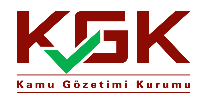 10
İşletmenin Sürekliliğine Yönelik Değişiklikler
Önemli bir belirsizliğin mevcudiyeti durumunda; işletmenin sürekliği varsayımını kullanmak uygunsa ancak  finansal tablo dipnotlarında yeterli açıklama yapılmamışsa);

Olumsuz veya Şartlı Görüş ve

Durumun olumsuz (şartlı) görüşün dayanağı paragrafında açıklanması
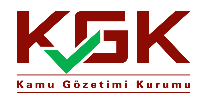 10
İşletmenin Sürekliliği - ÖDK
İşletmenin sürekliliğine ilişkin belirlenen önemli bir belirsizlik kilit denetim konusu olarak nitelendirilebilse bile « İşletmenin Sürekliliği ile ilgili Önemli Belirsizlik» başlığı altında ayrıca denetçi raporunda gösterilir.
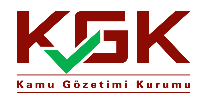 10
İşletmenin Sürekliliğine Yönelik Değişiklikler
Ancak bu konuda denetim standartlarının yanında;


Muhasebe standartlarının da yeniden gözden geçirilmesi gerekmekte
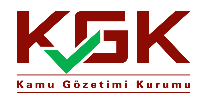 10
Diğer Önemli Değişiklikler
Raporun  Formatında esneklik

Diğer bilgileri ele alan yeni bir bölüm

Bağımsızlık ve etik yükümlülüklere vurgu

Sorumlu denetçinin isminin raporda yer alması

Sorumluluklara ve denetime ilişkin  daha fazla açıklama
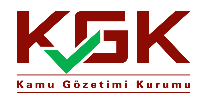 02
Yeni Bağımsız Denetçi Raporu
GENEL KURUL
GÖRÜŞ
GÖRÜŞÜN DAYANAĞI
İŞLETMENİN SÜREKLİLİĞİ İLE İLGİLİ ÖNEMLİ BELİRSİZLİK (Varsa)
KİLİT DENETİM HUSUSLARI
DİĞER BİLGİLER
Yönetimin ve ÜST YÖNETİMDEN SORUMLU OLANLARIN Finansal Tablolara İlişkin Sorumluluğu (Metin içi ilaveler)
Bağımsız Denetçinin Sorumluluğu (Metin içi ilaveler)
Mevzuattan Kaynaklanan Diğer Yükümlülüklere İlişkin Rapor
İmza/tarih/ Denetçi adresi
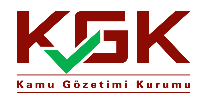 [Speaker Notes: .]
02
MEVCUT DURUM – Denetçi Raporları
Bağımsız Denetçi Raporları

[Yönetim Kuruluna] 

Finansal Tablolara İlişkin Rapor

Yönetimin Finansal Tablolara İlişkin Sorumluluğu

Bağımsız Denetçinin Sorumluluğu 

Görüş

Mevzuattan Kaynaklanan Diğer Yükümlülüklere İlişkin Rapor

İmza/tarih/ Denetçi adresi
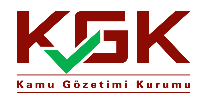 [Speaker Notes: .]
02
Yeni Bağımsız Denetçi Raporu
GENEL KURUL
GÖRÜŞ
……….
Görüşümüze göre ilişikteki finansal tablolar, ABC Şirketinin 31 Aralık 20X1 tarihi itibarıyla finansal durumunu ve aynı tarihte sona eren hesap dönemine ait finansal performansını ve nakit akışlarını, Türkiye Muhasebe Standartlarına uygun olarak tüm önemli yönleriyle gerçeğe uygun bir biçimde sunmaktadır.
GÖRÜŞÜN DAYANAĞI
İŞLETMENİN SÜREKLİLİĞİ İLE İLGİLİ ÖNEMLİ BELİRSİZLİK (Varsa)
KİLİT DENETİM HUSUSLARI
DİĞER BİLGİLER
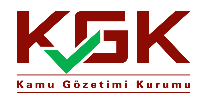 [Speaker Notes: .]
Yeni Bağımsız Denetçi Raporu
02
GENEL KURUL
GÖRÜŞ
GÖRÜŞÜN DAYANAĞI
Yaptığımız bağımsız denetim Kamu Gözetimi, Muhasebe ve Denetim Standartları Kurumu tarafından yayımlanan Türkiye Denetim Standartlarının bir parçası olan Bağımsız Denetim Standartlarına (BDS) uygun olarak yürütülmüştür. Bu standartlarda düzenlenen sorumluluklarımız raporumuzun “Denetçinin Finansal Tabloların Denetimine İlişkin Sorumlulukları” başlıklı bölümünde detaylıca açıklanmıştır. Kurum tarafından yayımlanan Bağımsız Denetçiler için Etik Kurallar ile uyumlu olarak ABC Şirketinden bağımsız olup, üstlendiğimiz diğer etik sorumluluklar da tarafımızca yerine getirilmiştir. Bağımsız denetim sırasında elde ettiğimiz denetim kanıtlarının, görüşümüzün oluşturulması için yeterli ve uygun bir dayanak oluşturduğuna inanıyoruz
İŞLETMENİN SÜREKLİLİĞİ İLE İLGİLİ ÖNEMLİ BELİRSİZLİK (Varsa)
...
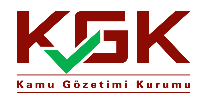 [Speaker Notes: .]
Yeni Bağımsız Denetçi Raporu
02
GENEL KURUL
GÖRÜŞ
GÖRÜŞÜN DAYANAĞI
İŞLETMENİN SÜREKLİLİĞİ İLE İLGİLİ ÖNEMLİ BELİRSİZLİK (Varsa)
ABC Şirketinin 31 Aralık 20X1 tarihinde sona eren yıl boyunca ZZZ tutarında net zarar ettiğini ve bu tarih itibarıyla şirketin kısa vadeli borçlarının toplam varlıklarını YYY tutarında aştığını gösteren 6 numaralı finansal tablo dipnotuna dikkat çekeriz. 6 numaralı finansal tablo dipnotunda ifade edilen diğer hususlarla birlikte bu olay veya şartlar, işletmenin sürekliliğinin devamına ilişkin ciddi şüphe oluşturabilecek önemli bir belirsizliğin varlığını göstermektedir. Görüşümüz bu hususa dayanılarak değiştirilmemiştir
KİLİT DENETİM HUSUSLARI
….
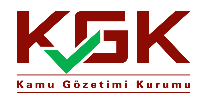 [Speaker Notes: .]
02
Yeni Bağımsız Denetçi Raporu
…
İŞLETMENİN SÜREKLİLİĞİ İLE İLGİLİ ÖNEMLİ BELİRSİZLİK (Varsa)
KİLİT DENETİM HUSUSLARI
Kilit denetim konuları meslekî muhakememize göre, cari dönem finansal tablolarında gerçekleştirdiğimiz denetimde en çok önem arz eden konular olmuştur. Bu konular, finansal tabloların tamamında gerçekleştirdiğimiz denetimin kapsamında ve bu tablolara ilişkin görüş oluşturmamızda dikkate alınmıştır bu nedenle söz konusu konulara ilişkin ayrıca bir görüş bildirmemekteyiz.
(Her bir kilit denetim konusuna burada yer verilecek)
DİĞER BİLGİLER
…
İçinde bulunan Çevre/bağlam
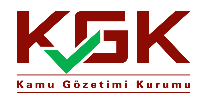 [Speaker Notes: .]
02
Yeni Bağımsız Denetçi Raporu
İŞLETMENİN SÜREKLİLİĞİ İLE İLGİLİ ÖNEMLİ BELİRSİZLİK (Varsa)
KİLİT DENETİM HUSUSLARI
...
Şerefiye 

-TMS kapsamında Şerefiyenin her yıl değer düşüklüğü testi yapılması gerekiyor- Denetçi açısından söz konusu denetim kapsamında  en çok önem arz eden konular arasında görülüyorsa burada açıklanacak (Neden önemli, nasıl ele alındı ve  varsa Finansal tablo dipnotu burada açıklanmalı?
...

DİĞER BİLGİLER
…
Alt Başlık
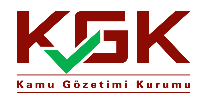 [Speaker Notes: .]
02
Yeni Bağımsız Denetçi Raporu
İŞLETMENİN SÜREKLİLİĞİ İLE İLGİLİ ÖNEMLİ BELİRSİZLİK (Varsa)
KİLİT DENETİM HUSUSLARI
...
Şerefiye 
...
Finansal Araçların Değerlemesi

Hasılatın Muhasebeleştirilmesi 

DİĞER BİLGİLER
…
	*** Sayı denetimden denetime değişebilir.
	*** En az 1 adet olması bekleniyor
	***KDK’ların sıralaması  önem derecelerine göre
Alt Başlık
Alt Başlık
Alt Başlık
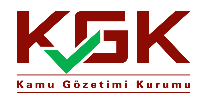 [Speaker Notes: .]
02
KİLİT DENETİM KONULARI
KDK  belirlemede en önemli noktalar;

             ****** Denetime ve Denetlenen İşletme Özgü 
Denetçi olarak söz konusu denetim için en önem arz eden hususlar  neler.
	     
	****** İlgili Husus çözülmemiş algısı oluşturmamalı
	      
	****** Ayrı bir görüş vermiyoruz.
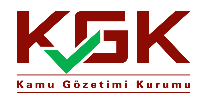 [Speaker Notes: .]
02
KİLİT DENETİM KONULARI
Aslında;


doğrudan; Denetimin kalitesine ışık tutuyoruz.

dolaylı olarak; denetçi raporu kullanıcısının finansal tabloları okuma/anlama gücünü artırıyoruz.
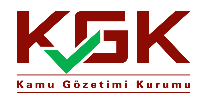 [Speaker Notes: .]
02
KİLİT DENETİM KONULARI
Hiç KİK yok diyebilir miyiz?

Çok çok istisnai bir durum;

Örneğin çok az işlem gören ancak denetime tabi olan fonlar gibi..

Gerekçelerimizi iyi belgelendirmeliyiz.
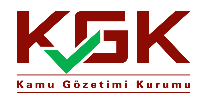 [Speaker Notes: .]
02
Yeni Bağımsız Denetçi Raporu
…
DİĞER BİLGİLER

-Yönetimin diğer bilgilerden sorumlu olduğu
Diğer bilgilerin tanımlanması
Denetçinin görüşünün kapsamında olmadığı (Türkiye de ayrı bir görüş verilmesi gerekmektedir.)
Raporlanacak bir hususun olup olmadığı

Yönetimin ve ÜST YÖNETİMDEN SORUMLU OLANLARIN Finansal Tablolara İlişkin Sorumluluğu
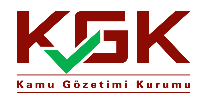 [Speaker Notes: .]
02
Yeni Bağımsız Denetçi Raporu
….
Yönetimin ve ÜST YÖNETİMDEN SORUMLU OLANLARIN Finansal Tablolara İlişkin Sorumluluğu (Metin içi ilaveler)

 	- İşletmenin sürekliğine açısından yönetimin sorumluluğunun açıklanması
	-       Üst Yönetimden Sorumlu olanların finansal tabloların hazırlanmasına ilişkin sorumluluğunun açıklanması 

Bağımsız Denetçinin Sorumluluğu
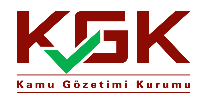 [Speaker Notes: .]
02
Yeni Bağımsız Denetçi Raporu
Bağımsız Denetçinin Sorumluluğu 
			
			Denetçi raporunda veya
			
			Denetçi Raporu ekinde ya da
			
			 KGK’nın ilgili internet sitesine referans


İlgili ülkedeki düzenleyici Kurumun kararına bırakılmıştır.
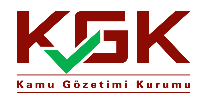 [Speaker Notes: .]
02
Yeni Bağımsız Denetçi Raporu
Ancak Denetçi Raporu Ekinde ya da internet sitesine referans verilse bile asgari bazı metinler raporda yer almalı, bu kısım:

Amaçlarımız bir bütün olarak finansal tabloların hata veya hile kaynaklı önemli bir yanlışlık içerip içermediğine ilişkin makul güvencenin elde edilmesi ve görüşümüzü içeren bir denetçi raporunun düzenlenmesidir. Makul güvence yüksek bir güvence seviyesidir ancak, BDS'ler uyarınca yürütülen bir denetimin var olan önemli bir yanlışlığı her zaman tespit edeceğinin garantisi değildir. Hata veya hile kaynaklı bu yanlışlıkların ayrı ayrı veya toplu olarak finansal tabloların kullanıcılarının bu tablolara dayanarak alacağı iktisadi kararları makul olarak etkilemesinin beklendiği durumda bu yanlışlıklar önemli olarak kabul edilir
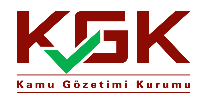 [Speaker Notes: .]
02
Yeni Bağımsız Denetçi Raporu
Denetçi Raporu Ekinde ya da internet sitesine referans verilecek başlıca hususlar:

 Hile kaynaklı yanlışlık riski;
 İç kontrol
Muhasebe tahminleri
İşletmenin Sürekliliğine ilişkin denetçinin sorumluluğu
Finansal tablolar ve açıklamalara yönelik denetçinin sorumluluğu
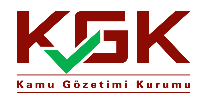 [Speaker Notes: .]
02
Yeni Bağımsız Denetçi Raporu
Denetçi Raporu Ekinde ya da internet sitesine referans verilecek başlıca hususlar:

Önemli İç kontrol eksiklerinin üst yönetime bildirilmesi
Bağımsızlık ve Etik hükümlere uyum
Bağımsızlıkla ilgili hususların üst yönetime bildirilmesi
Kilit Denetim konularının nasıl belirlendiğine ve ne zaman açıklanmayacağına ilişkin bilgi
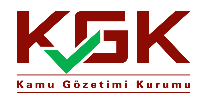 [Speaker Notes: .]
02
Yeni Bağımsız Denetçi Raporu
Sorumlu denetçinin isminin Raporda yer alması artık uluslararası bir yükümlülük

Çok istisnai bir durumda (Can güvenliği tehlikesi gibi) yer almayabilir.
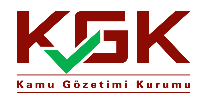 [Speaker Notes: .]
10
AB’de İlave Yükümlülükler
Kilit denetim konusu olarak önemli yanlışlık risklerinin açıklanması

Denetçinin görevlendirildiği tarih ve kaç yıldır denetlenen işletmeyi denetlediği

Yasaklanan hizmetleri sağlamadığı

30 Haziran 2017

KAYİK (Genişletmek mümkün)
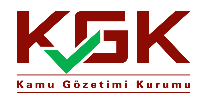 22
TEŞEKKÜRLER
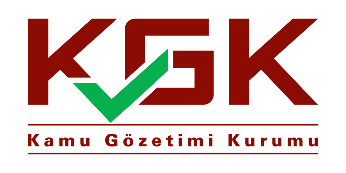